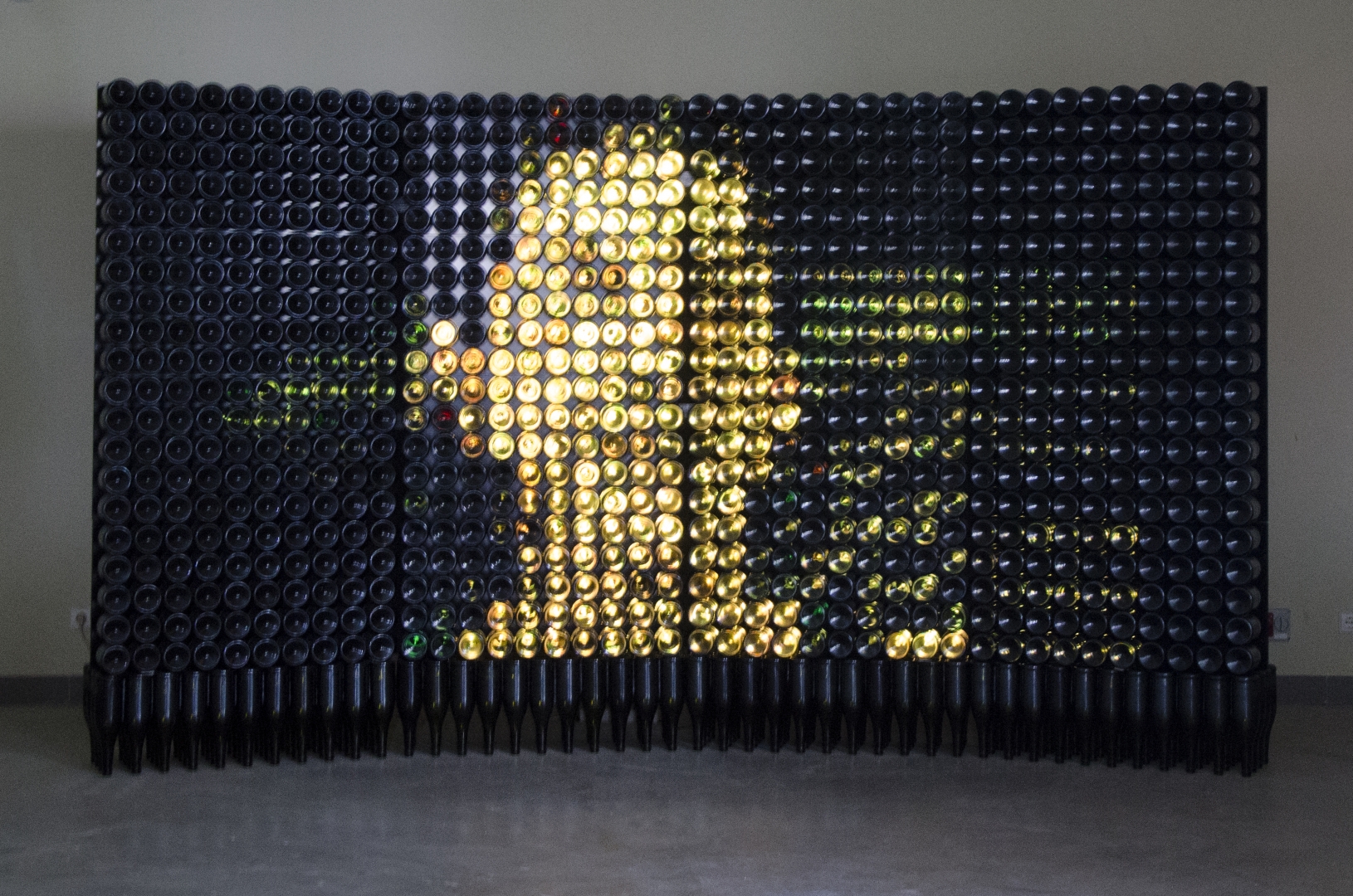 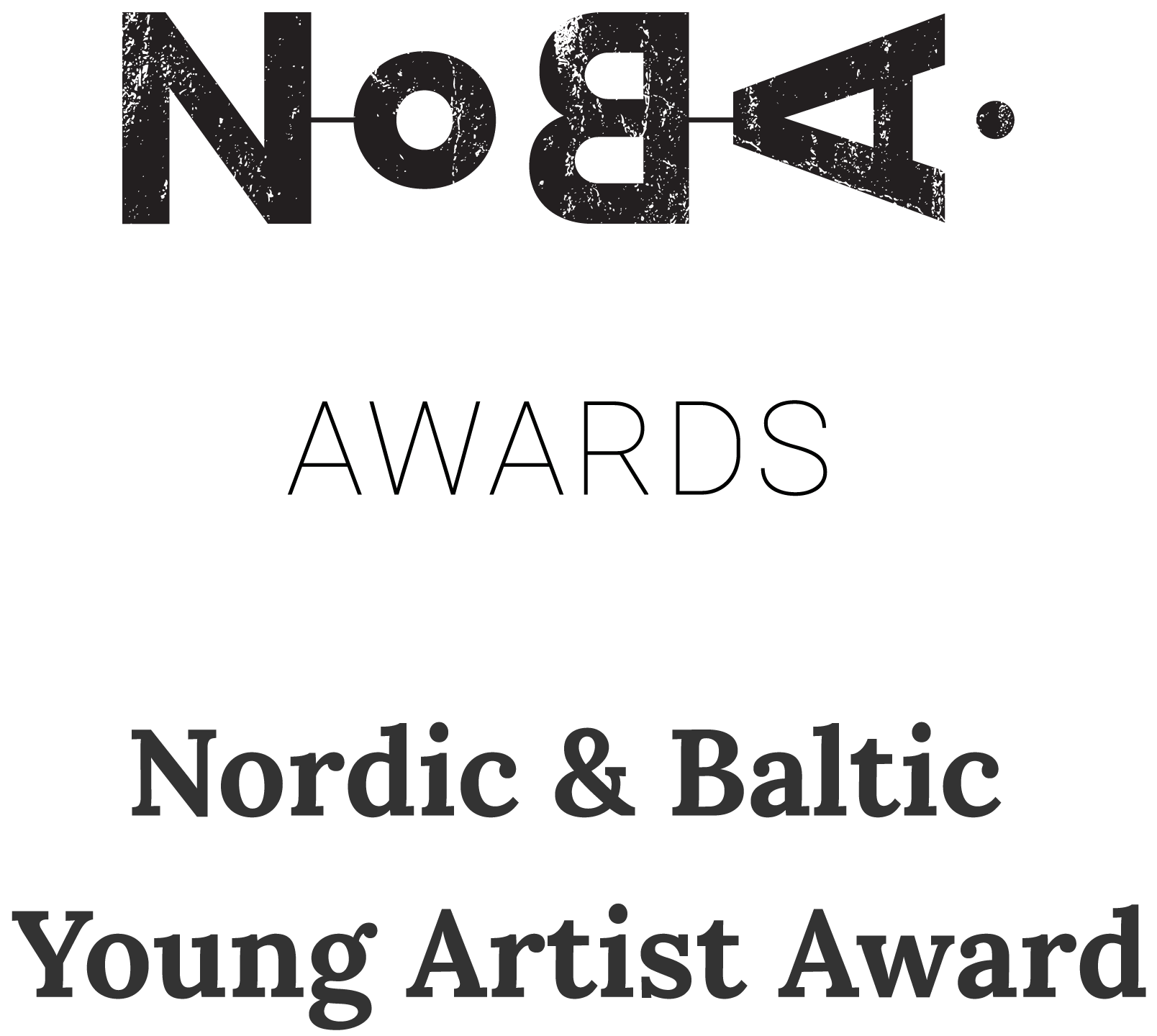 “Communication – message” 
installation by Marius Bumbulis
@ 2018 competition
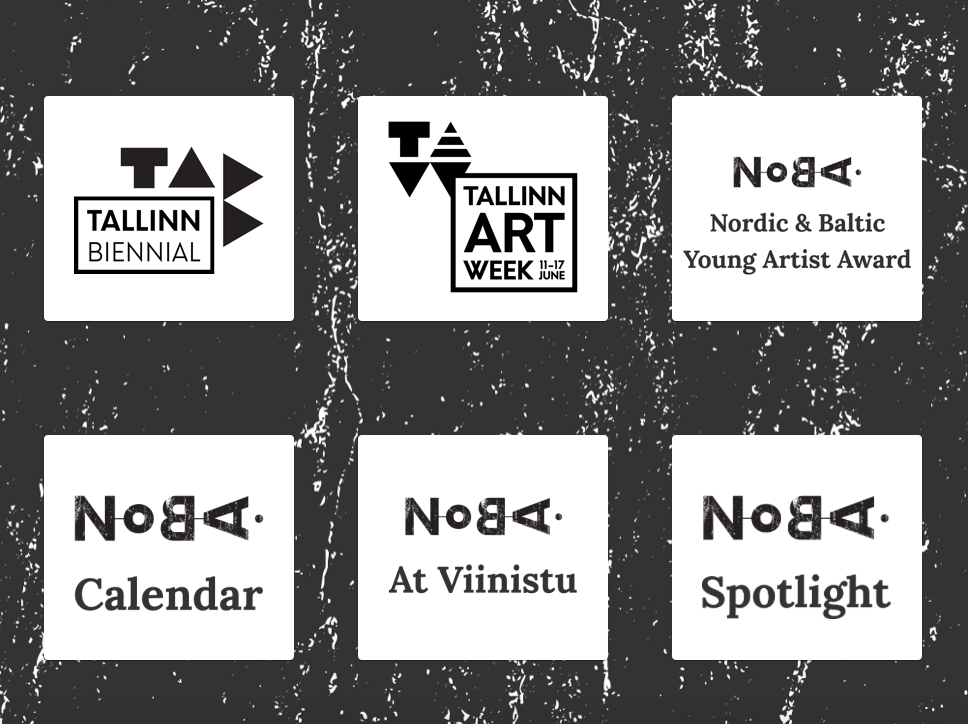 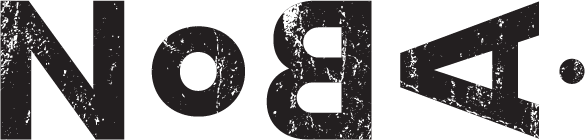 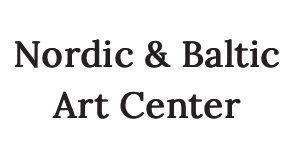 We  design meeting points for humans and art. By bringing them together through our events and virtual spaces, we invite people across the world to connect to the freshest ideas and perspectives born in the Nordic and Baltic region.
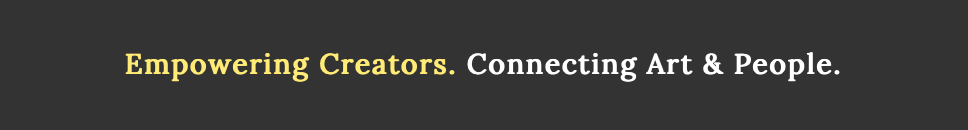 CHALLENGES FOR YOUNG ARTISTS
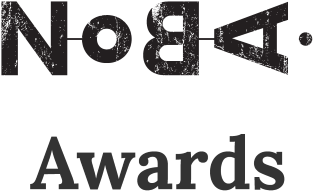 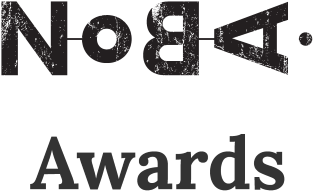 Struggle of getting recognition

No community in the region

Public has limited access to art

How to become full time artist?
Unique international competition 

Only for graduates of art universities

Professional selection & jury

Long term online visibility
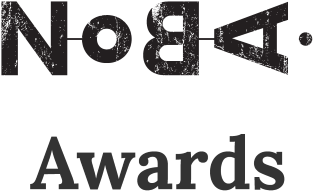 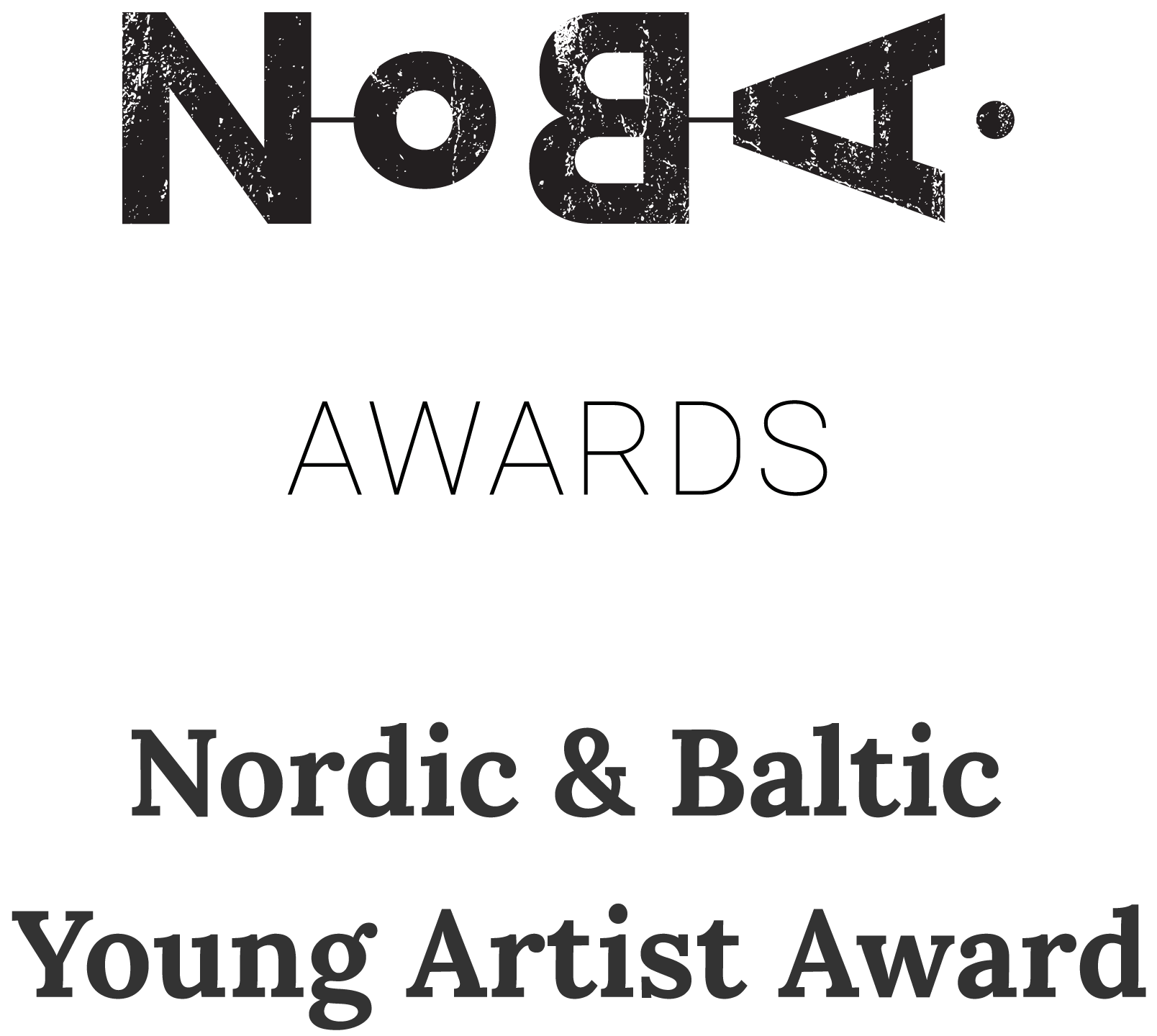 MAIN PRIZE

2 000 € 
& PARTICIPATION
 IN ARTVILNIUS
PUBLIC CHOICE

 500€
Estonia, Latvia, Lithuania, Finland
100 young artists
SPECIAL PRICE FOR PAINTINGS
200 works of art
3 000 public votes
AWARD CEREMONY @ SELECTED 
PARTNER UNIVERSITY 
& VIP art tour
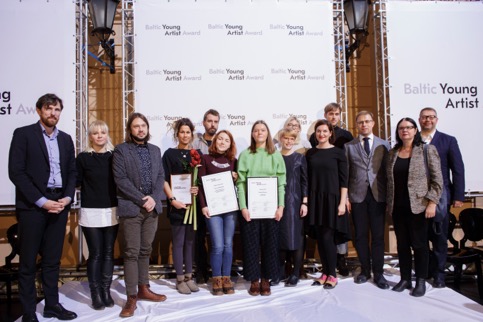 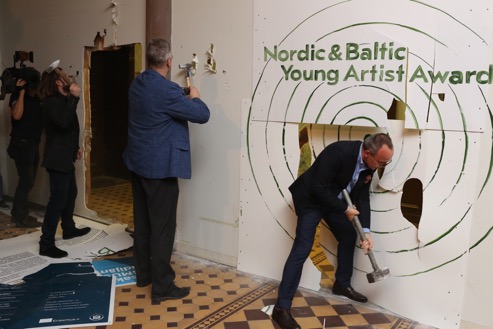 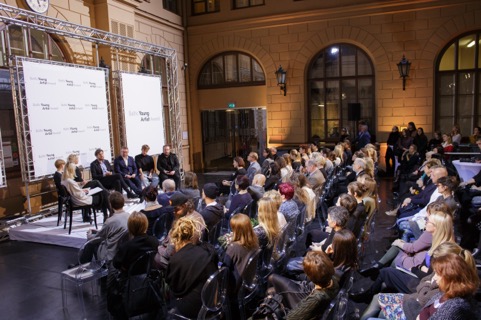 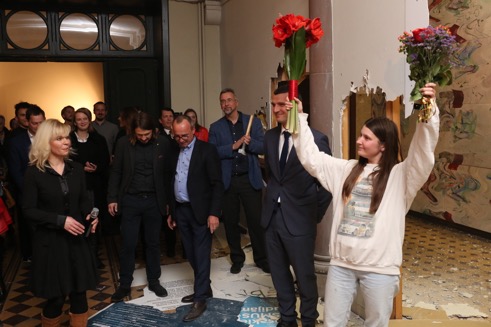 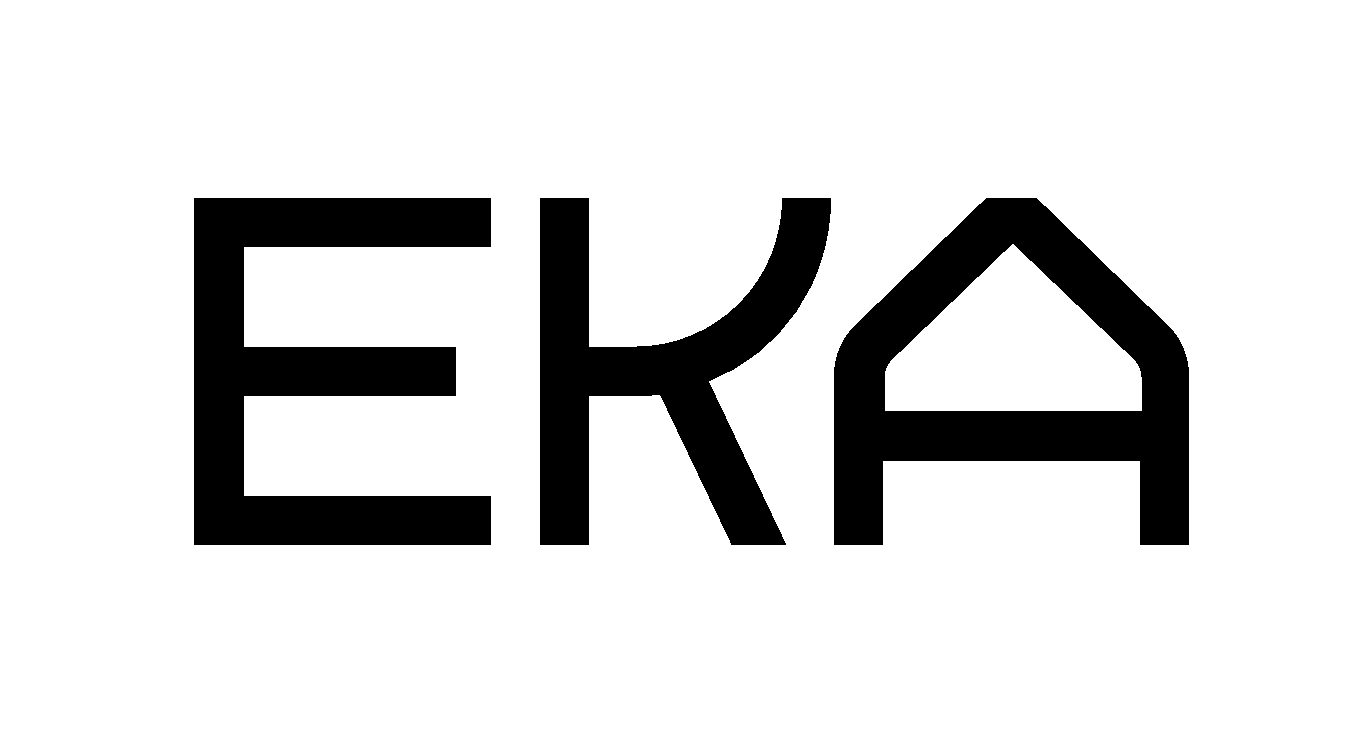 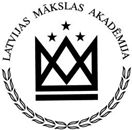 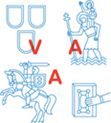 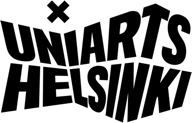 TIME TABLE of NOBA awards

May		Works submissions

				Jury visiting art shows:
May			Finland  MA
May			Lithuania
June			Estonia 
June			Latvia 
September		Finland BA

September-		Public voting: Delfi & nobaac.com 
October	

October		Jury decision 

November		Award ceremony 					& VIP art tour & conference
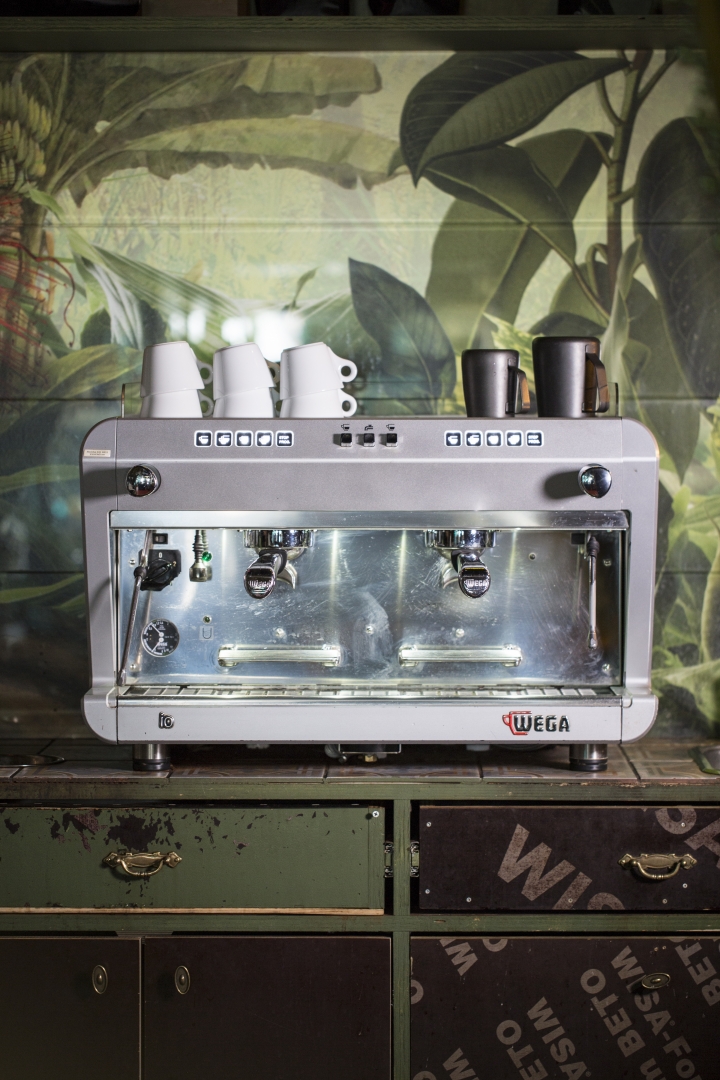 Elo Strauss “ Marta”
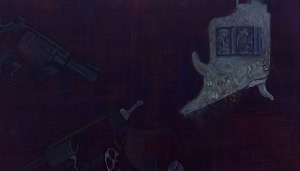 WHY TO SUPPORT?
Join the circle of art lovers and access art scene
Present young emerging fine artists
Position your brand with regional cultural scene
4 ART UNIVERSITIES
30 PUBLICATIONS
43 ART INSTITUTES
1,5 mln
REACH
Colt by Eimante Simkute
MEDIA & PR

Delfi: EE, LT & LV (public voting)

Www & news letters & social media (fb, instagram, youtube) of art universities, NOAR, NBYAA, artist & partners involved

Press releases  and news publication (online, print, radio, tv) in 4 countries before, during and after the ceremony 

Award ceremony @ selected partner university incl. VIP art tour, press, videos, photo walls etc.
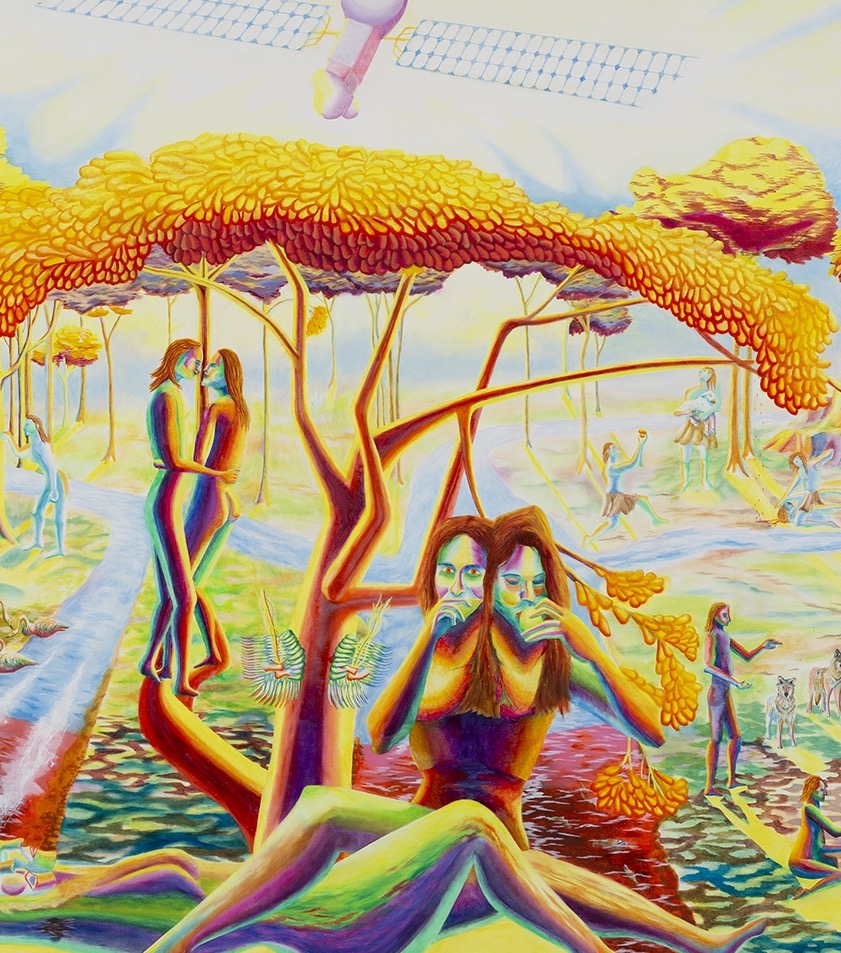 Can we receive the Tree of life? The way to eternal life? 
by Nils Titus Östbrant
EXAMPLES OF MEDIA

Estonian broadcasting TV news - “Baltikumi noore kunstniku auhinna tänavune laureaat on lätlanna Elina Vitola“ 
TVnet.lv – “Par Ziemeļvalstu un Baltijas šī gada labāko jauno mākslinieku konkursā atzīta Elīna Vītola “
LTV (TV channel) - Elina Vitola winning the NBYAA main prize, reportage of the event
Delfi.ee – „Kaasaegne kunst koju — vaata, millised ägedad teosed ja kunstnikud kandideerivad Põhjamaade ja Baltikumi noore kunstniku auhinnale”
Delfi Kultura (LV) - Elina Vitola winning the NBYAA main prize
Arterritory. com - Reportage of NBYAA award ceremony
Sirp - “ Nordic & Baltic Young Artist Award goes to Elina Vitola. (EST) 09.11.2018 “
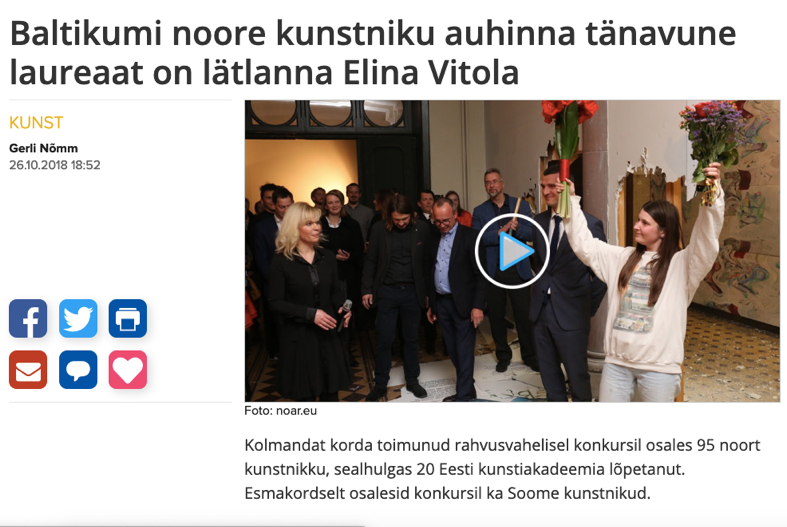 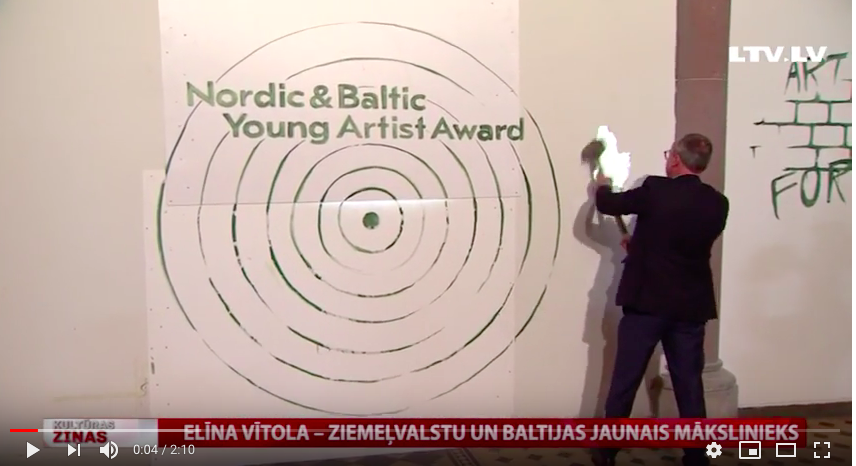 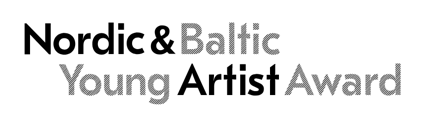 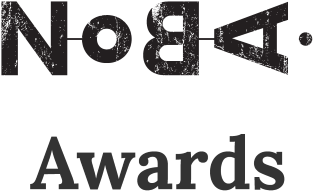 TEAM
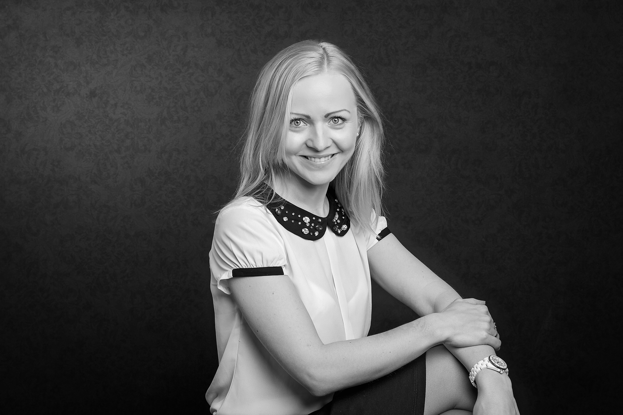 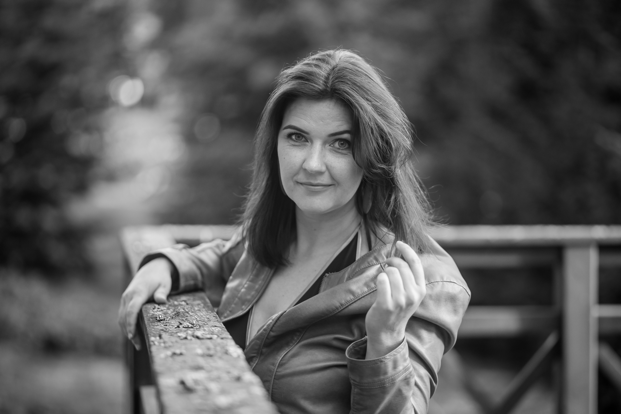 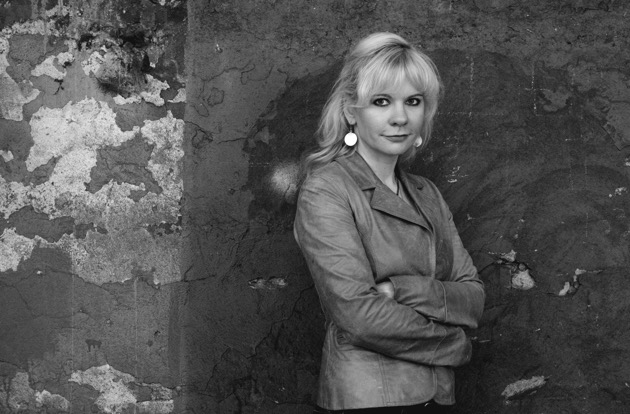 Kelli Turmann 
Project management kelli@nobaac.com 

10 Y experiences in project management, previously @EDC @EKA
Egle Loor 
Communication egle@nobaac.com 

15 Y experiences in PR & marketing previously @IDEA
Andra Orn 
NOBA management andra@nobaac.com

Founder/manager of NOAR & Tallinn Art Week & NBYAA, 10 Y experiences in the field
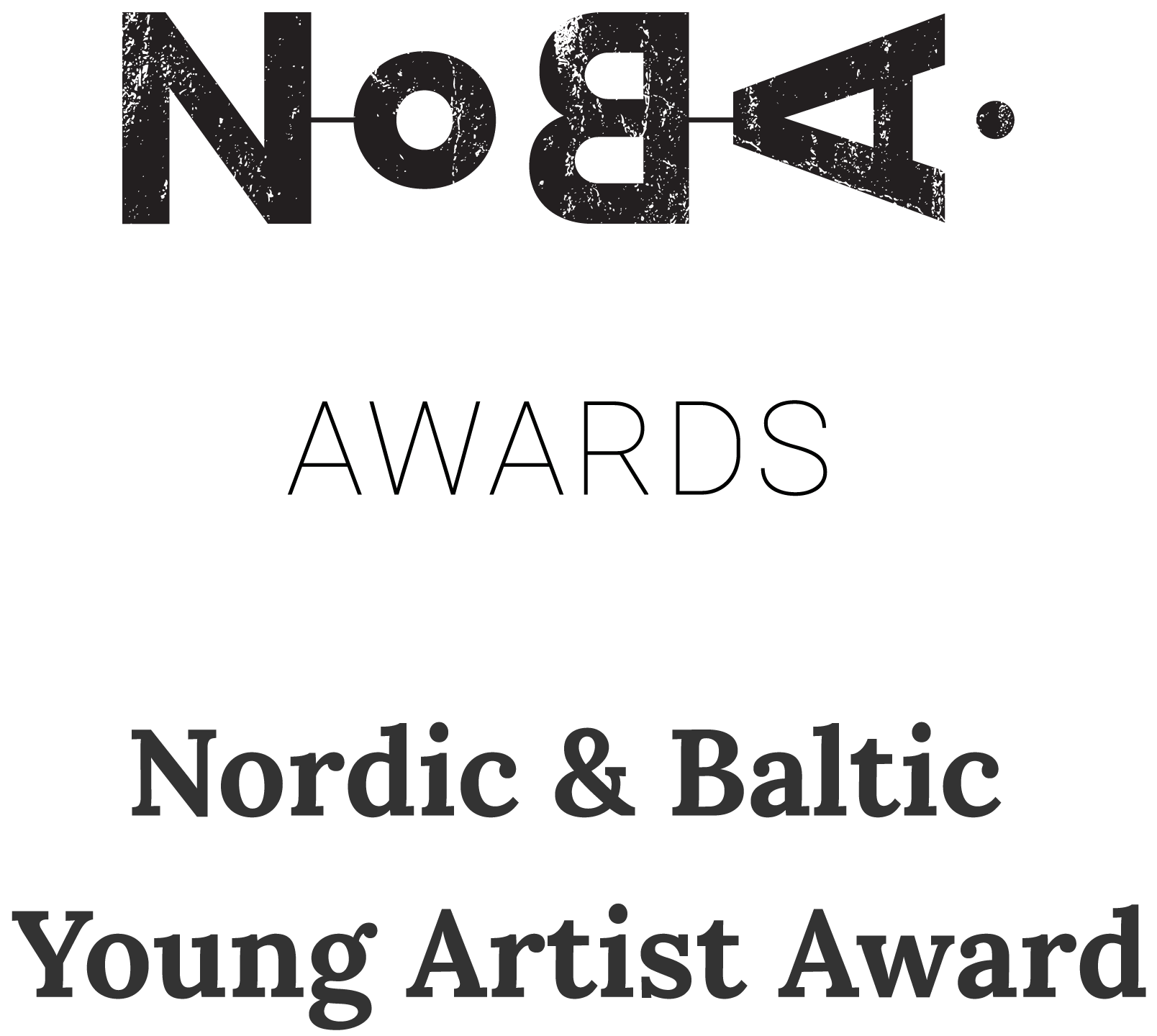 LOOKING FORWARD TO DRIVE THE ART ROAD TOGETHER!
NOBAAC.com
From cycle Distant Proximity  by Sonata Riepšaitė